السلام عليكم ورحمة الله وبركاته
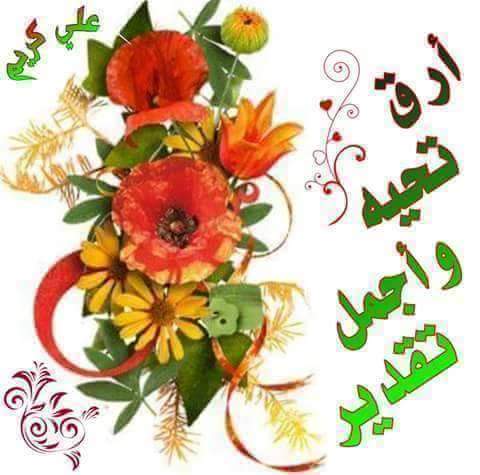 التعريف
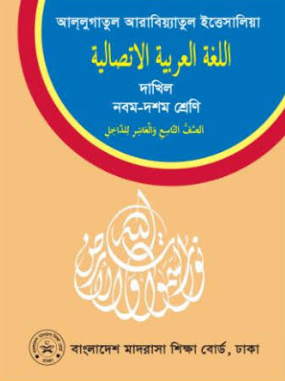 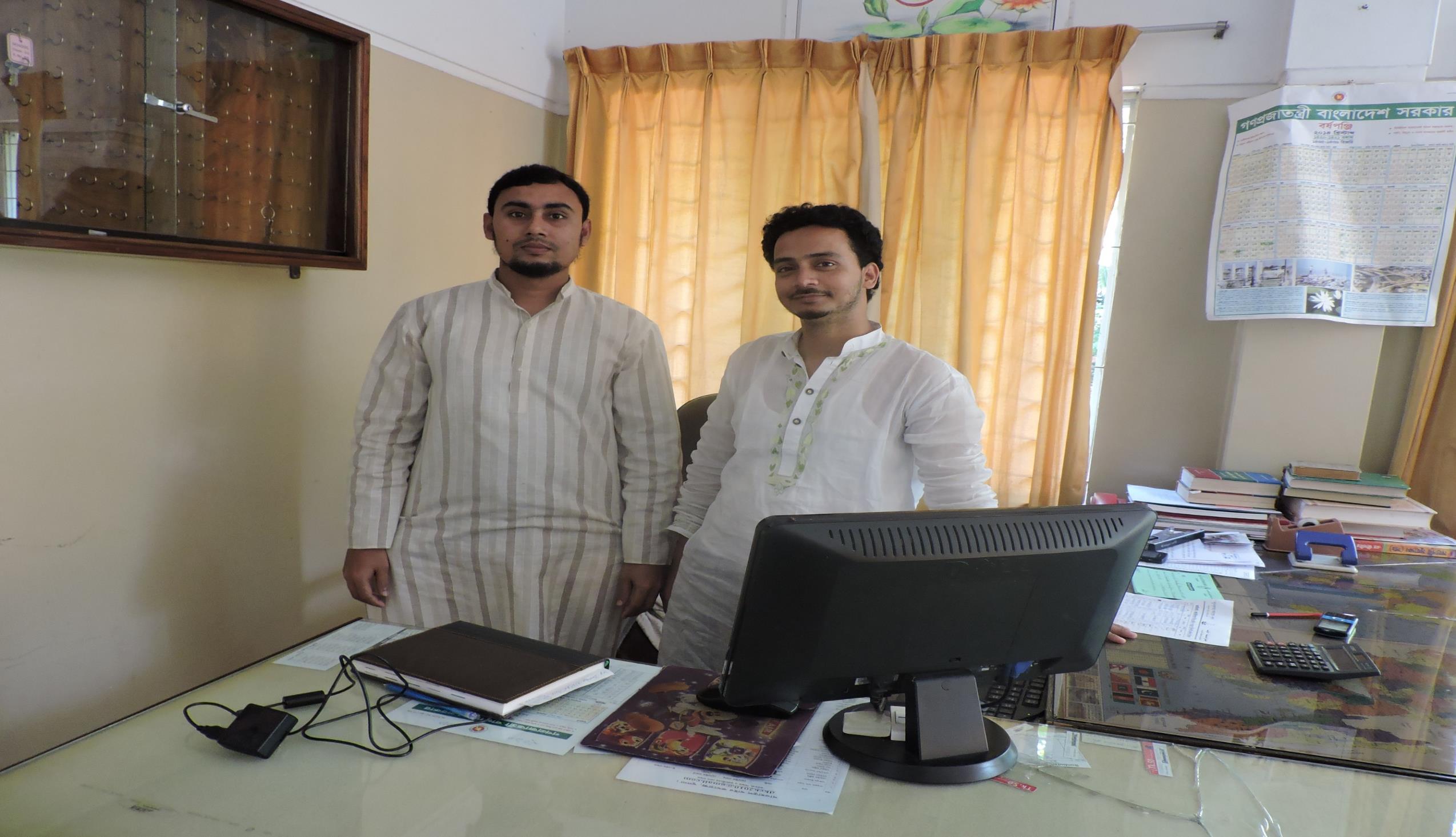 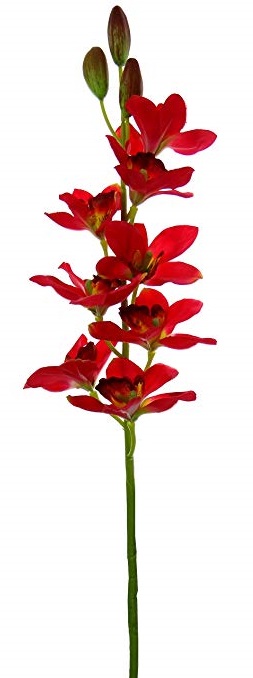 عبد العليم بن شمس الحق
الصف : التاسع من الداخل
المادة : اللغة العربية الاتصالية
محاضر اللغة العربية
الوحدة : الرابعة
فتاري فاضل مدرسة، سفاهر، نوغاؤن
الدرس : الأول
رقم الجوال : 01749-94 44 18
الوقت : 40 دقيقة
العنوان الالكتروني :
التاريخ : 13/09/2020م
infoabdulalim@gmail.com
نعم، فهمتم نحن اليوم نتحدث عن أقدم المساجد وأشهرها في بنغلاديش
ماذا فهمتم من الصور التالية  ؟
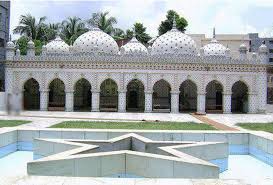 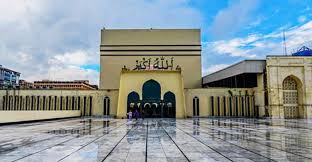 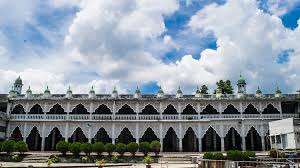 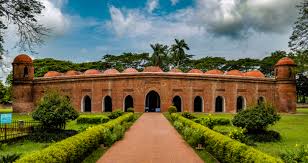 النـــتــائج مـــــن الدرس
0
الطلاب بعد نهاية هذا الدرس ....
-1 يستطيع قراءة العبارات بالنطق الصحيح بالترجمة؛
1
يتعلم معاني الكلمات الجديدة مع تكوين الجمل المفيدة؛
2
3
يستطيع تصحيح العبارات واملاء الفراغات وإخراج الأفعال المضارعة من الماضية؛
4
يقدرعلى تحقيق الكلمات الصعبة من الدرس.
إعلان درس اليوم
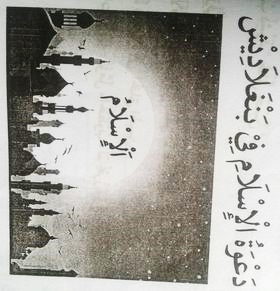 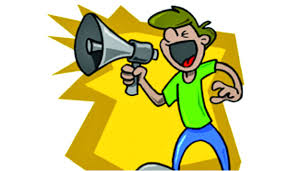 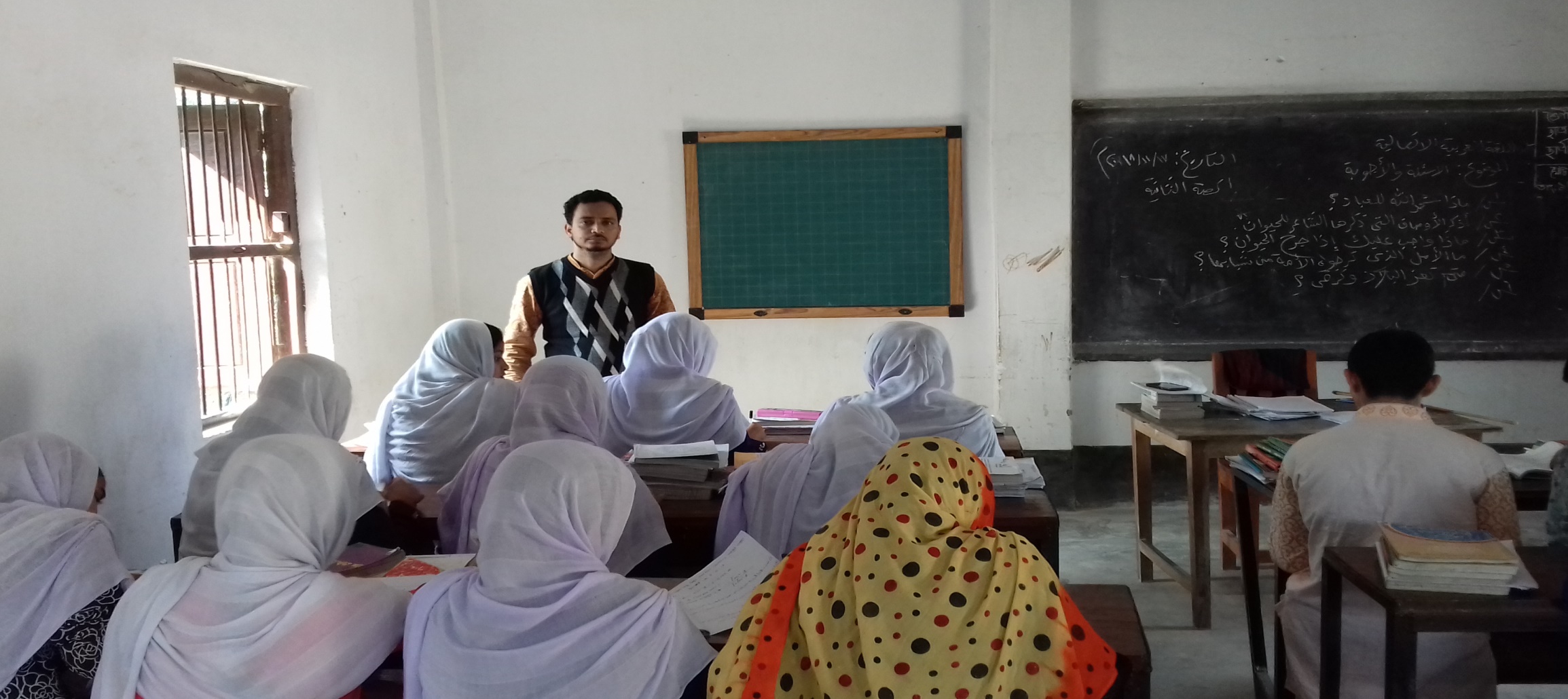 القراءة الصوتية
يوجد في بنغلاديش ثلاث مائة ألف مسجد تقريباً حتى اشتهرت مدينة دكا منذ عهد قديم بمدينة المساجد. ومن أشهر مساجد بنغلاديش مسجد البيت المكرم بداكا وهو المسجد الوطني وأقدم مساجدها تارا مسجد )مسجد النجوم( بدكا. ومسجد خان جهان علي بخولنا...
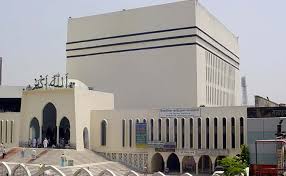 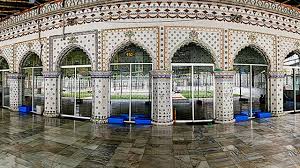 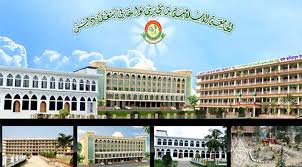 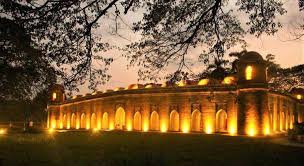 والجامع الملكي بشيتاغونغ. كما توجد فيها عدد كبير من المدارس الإسلامية والعربية التي تعد مراكز هامة لنشر الثقافة الإسلامية وتربية الأبناء المسلمين على أصول الدين. يتكلم البنغلاديشيون اللغة البنغالية كلغة رئيسية. وتوجد هناك بعض اللغات المحلية أيضاً...
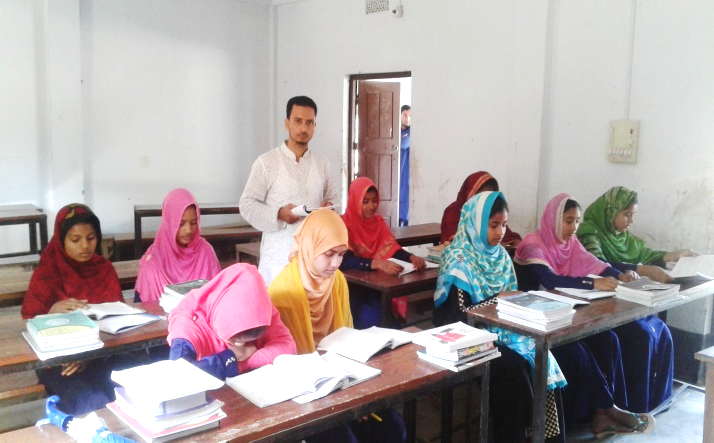 الدرس المثالي
تعالوا نتعلم الآن معاني الكلمات الصعبة مع تكوين الجمل في الدرس
مركز
عهد
تقريباً
يوجد
مسكن / مقام
عصر
حوالي
يوفر
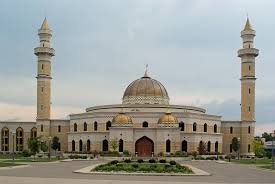 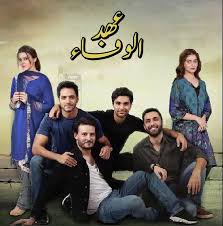 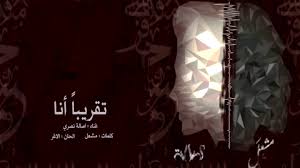 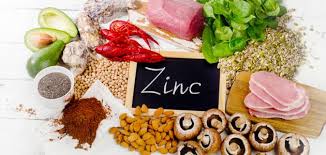 يوجد الخضروات في السوق
هذا مركز إسلامي
لا توجد الصداقة الحقيقية في العهد الحاضر
انتهينا من رمضان تقريباً ثلاثة أشهر
هلموا نتعلم الآن معاني الكلمات الصعبة مع تكوين الجمل في الدرس
أصل
كبير
تربية
الثقافة
أساس / عرق
عظيم
تأديب / إصلاح
معرفة / دراية
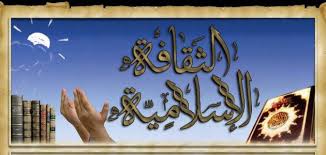 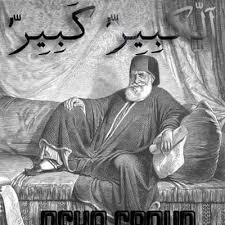 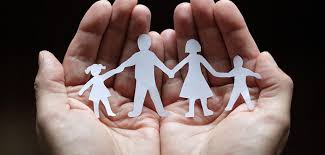 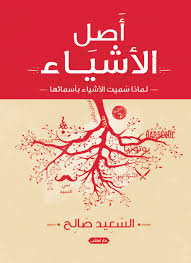 الشيء يرجع إلى أصله
هذا الرجل كبير السن
تربية الأولاد ضروري
أحب الثقافة الإسلامية
العمل الوحدي
الوقت
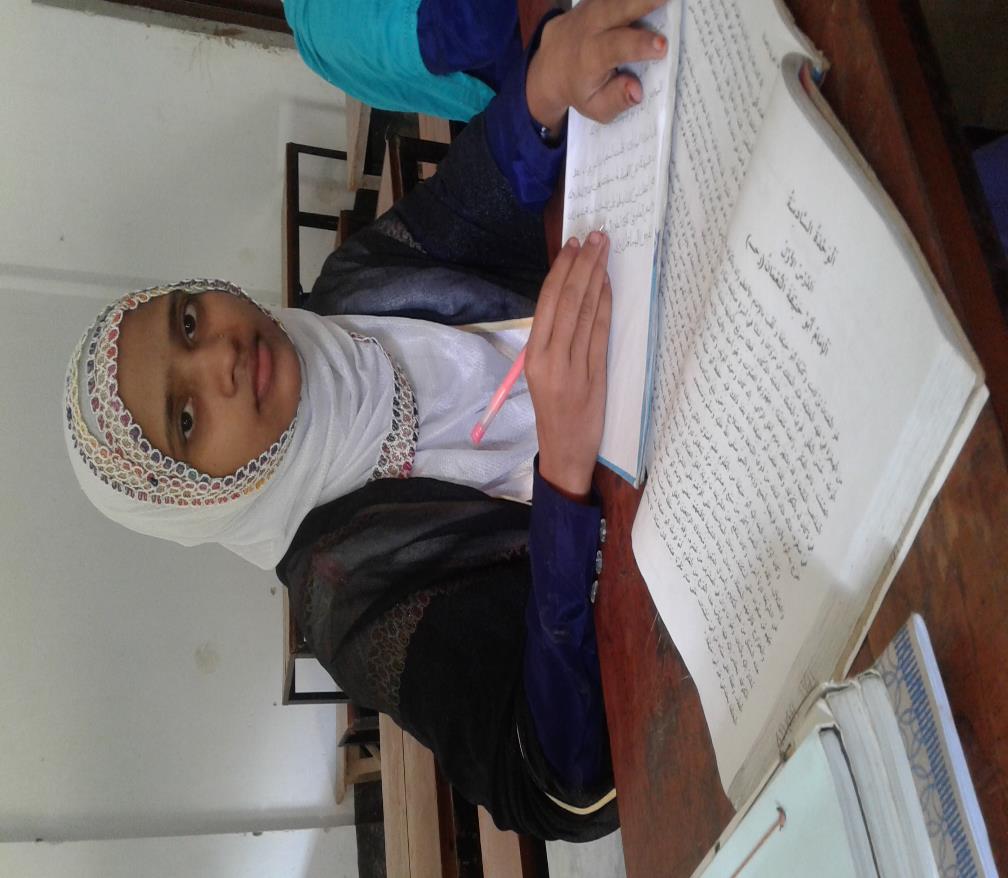 اكتب معاني المفردات الآتية باللغة العربية ثم كونها جملة مفيدة من عندك: 

يوجد – تقريباً – عهد – 
الثقافة – تربية
خمس دقائق
املأ الفراغات في الجملة بكلمة مناسبة من عندك
بنغلاديش
1. يوجد في .... ثلاث مائة ألف مسجد تقريباً
2. اشتهرت مدينة .... منذ عهد قديم بمدينة المساجد
دكا
3. ومن أشهر مساجد بنغلاديش مسجد البيت المكرم بداكا ....
وهو المسجد الوطني
لنشر
4. توجد فيها من المدارس الإسلامية والعربية .... الثقافة الإسلامية
5. يتكلم البنغلاديشيون اللغة البنغالية .... رئيسية.
كلغة
6. وتوجد هناك بعض اللغات .... أيضاً
المحلية
كتابة الصحيح  أو الخطأ مع تصحيح الخطأ في الجمل التالية من النص
1. يوجد في بنغلاديش أربع مائة ألف مسجد تقريباً.
خطأ
والصحيح: يوجد في بنغلاديش ثلاث مائة ألف مسجد تقريباً.
ومن أشهر مساجد بنغلاديش مسجد البيت المكرم بداكا وهو المسجد الوطني.
2. ومن أشهر مساجد بنغلاديش مسجد البيت المكرم بداكا وهو المسجد الوطني.
صحيح
والصحيح: مسجد خان جهان علي بخولنا.
3. مسجد خان جهان علي بكوكسبازار.
خطأ
صحيح
توجد فيها من المدارس الإسلامية والعربية لنشر الثقافة الإسلامية وتربية الأبناء.
4. توجد فيها من المدارس الإسلامية والعربية لنشر الثقافة الإسلامية وتربية الأبناء.
5. يتكلم البنغلاديشيون اللغة العربية كلغة رئيسية.
والصحيح: يتكلم البنغلاديشيون اللغة البنغالية كلغة رئيسية.
خطأ
إخراج الأفعال المضارعة من الماضية من الدرس
الماضي
المضارع
الماضي
الماضي
المضارع
المضارع
يصل
وصل
يمتد
امتد
يجذبون
جذبوا
ينتشر
انتشر
تستمر
استمرت
ينقلون
نقلوا
يوجد
أوجد
توجد
أوجدت
تعد
عدت
يقوم
قام
تشتهر
اشتهرت
يبدأ
بدأ
العمل في أزواج
الوقت
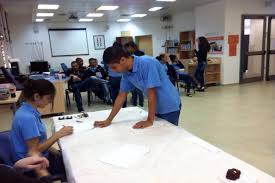 أختر الأفعال الماضية ثم اجعلها مضارعة من هذا الدرس ثم احفظها بالمعنى
خمس  دقائق
اقرأ الأفعال والكلمات وقارن مع الصور ثم حققها في التالية
توجد
تستخدم
اشتهرت
يتكلم
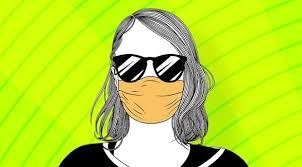 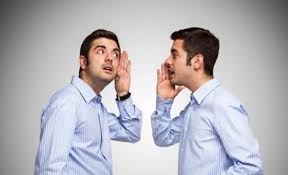 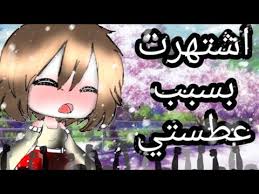 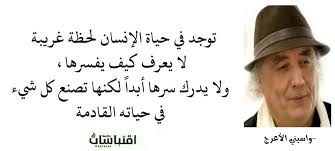 توجد
الصيغة
البحث
المادة
الباب
المعنى
الجنس
المصدر
الفعل المضارع المثبت المجهول
المفرد المؤنث للغائب
توفر
مثال واوي
و ج د
وجود/ وجدان
ضرب
اشتهرت
الصيغة
البحث
المادة
الباب
المعنى
الجنس
المصدر
الفعل الماضي المطلق المثبت المعروف
المفرد المؤنث للغائب
عرف/ علن
صحيح
ش هـ ر
الاشتهار
افتعال
تستخدم
الصيغة
البحث
المادة
الباب
المعنى
الجنس
المصدر
الفعل المضارع المثبت المعروف
المفرد المؤنث للغائب
تستعمل
صحيح
خ د م
الاستخدام
استفعال
يتكلم
الصيغة
البحث
المادة
الباب
المعنى
الجنس
المصدر
الفعل المضارع المثبت المعروف
الجمع المذكر للغائب
يتحدث
صحيح
ك ل م
التكلم
تفعل
العمل الجماعي
الوقت
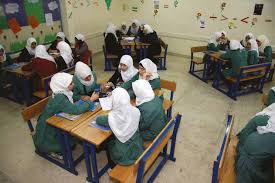 العمل لفريق الأحمر:
 حقق كلمتين الأتيتين:
توجد – اشتهرت
خمس دقائق
العمل لفريق الأخضر:
 حقق كلمتين الآتيتين:
تستخدم – يتكلم
التقييم
1. كم مسجدا يوجد في بنغلاديش وبما اشتهرت مدينة دكا ؟
2. ما اسم المسجد الوطني لبنغلاديش ؟
3. اذكر ثلاثة مساجد قديمة ومشهورة في بنغلاديش ؟
4. لماذا اسست المدارس الإسلامية والعربية في بنغلاديش ؟
5. ما هي اللغة الرئيسية لبنغلاديش ؟
6. هل توجد اللغة المحلية لبنغلاديش ؟
الواجب المنزلي
اكتب فقرة مختصرة باللغة العربية عن دور المدارس الإسلامية والعربية في نشر الإسلام في بنغلاديش.
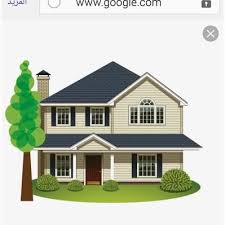 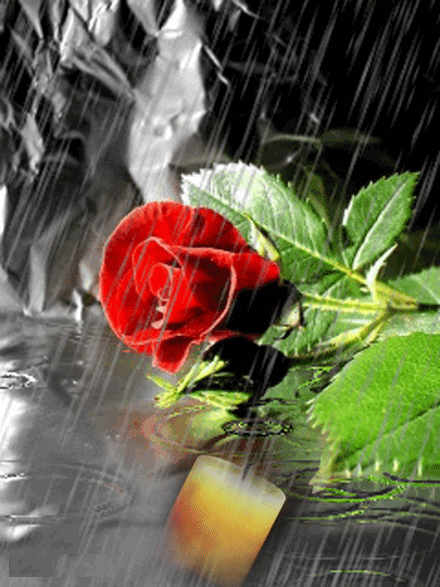 مع السلامة أيها الأحباب